Lerncoaching am GIL
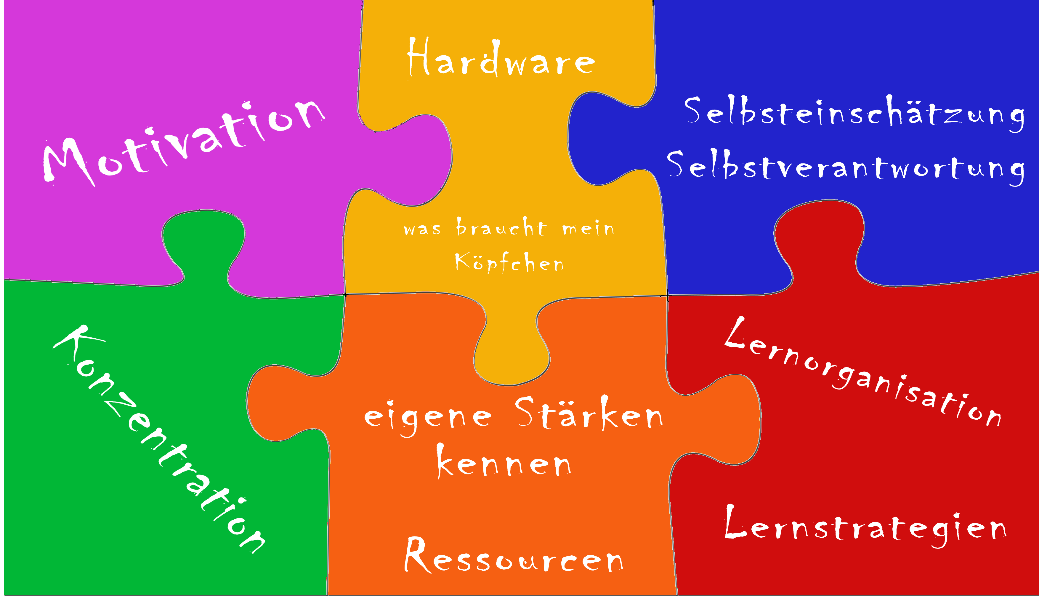 Konzept
Professionelle Beratung bei Lernschwierigkeiten
Lernstrategieberatung: Optimierung des eigenen  Lernverhaltens und Strukturierung des eigenen Lernweges
Persönlichkeitsförderndes Beratungsgespräch: Gemeinsame Formulierung von Zielen und Entwicklung von Lösungen zur Überwindung der Lernschwierigkeiten 
Ziel: Beseitigung von Lernhemmnissen; Fähigkeit zur Anwendung von Lernstrategien; Erfolg und Spaß am Lernen; Verbesserung der schulischen Leistungen
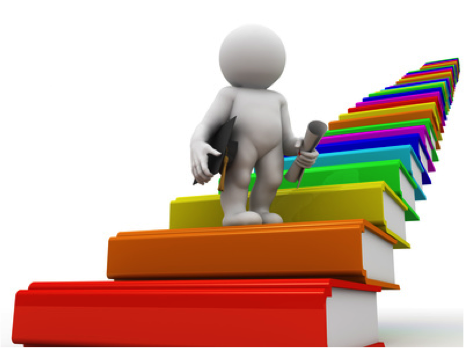 Konzept
Adressaten:
Schülerinnen und Schüler,
die vorhandene Ressourcen oder besondere Begabungen nicht in ausreichendem Maße abrufen können.
die ihren Lernprozess nicht ausreichend organisieren können.
die sich nicht hinreichend motivieren können.
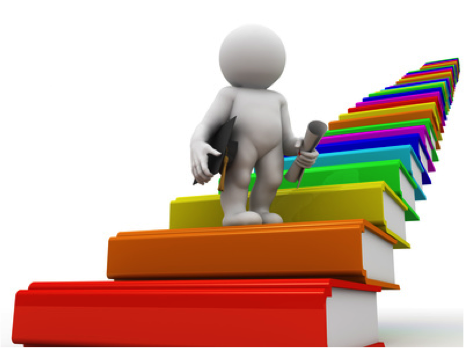 Konzept
Das machen wir NICHT:
Nachhilfe
Vorbereitung auf und Nachbereitung von Klassenarbeiten 
Fachbezogene Beratung
Sozialpädagogische Beratung
Psychosoziale Beratung
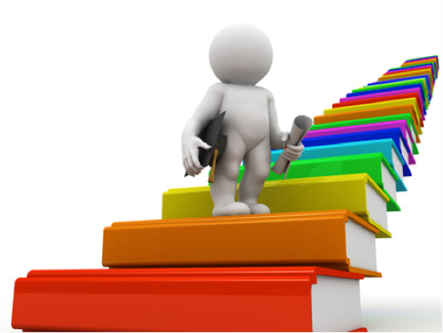 Mögliche Themen
Mündliche Mitarbeit
Prüfungsangst
Zeiteinteilung
Motivationsprobleme
Lernen lernen
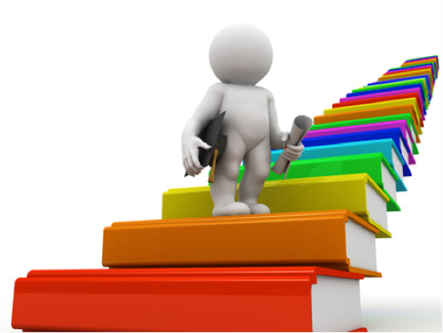 Regeln und Prinzipien
Prinzip der Freiwilligkeit: Keine Pflicht zur Teilnahme, jedoch individuelle Angebote und Empfehlungen 
Zuverlässigkeit: Regelmäßige Teilnahme und Pünktlichkeit sind Voraussetzung für ein gutes Gelingen des Coachings
Vertraulichkeit: Verschwiegenheit seitens der Coachees und des Coaches gegenüber Dritten
Selbstbestimmung: Schülerinnen und Schüler bestimmten Schwerpunkte des Coachings
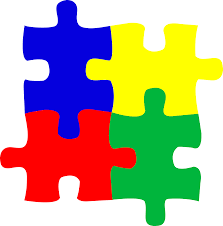 Organisation
Aktuell 4 Coaches: Herr Althoff, Herr Buchholz, Herr Grave, Frau Karsch
Ansprechpartnerin im Schuljahr 2018/2019: Frau Karsch
Einzel- und Gruppencoachings (2-4)
Empfehlung zur Teilnahme mit zeitnahem Beginn der Coachings nach den pädagogischen Konferenzen 
Coaching-Sitzung während einer der Lernzeiten der Schülerinnen und Schüler bzw. Freistunden der Coaches
In der Regel wöchentliche Sitzungen 
Dokumentation der Sitzungen
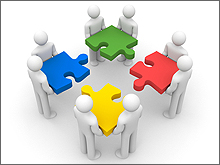